Dementia Screening
Sarah Hallen, MD – MMP/MMC Geriatrics
October 2019
Objectives
Brief Review of Dementia (Neurocognitive Disorder) and Clinical Criteria for Diagnosis 
Benefits and barriers to screening 
One approach to screening (CAM, Mini-Cog)
Next steps (diagnosis)
Dementia Neurocognitive Disorder
DSM V criteria recently stopped using the term “dementia” 
The word "dementia" is related to a Latin word for "mad," or "insane” 
The introduction of the term “neurocognitive disorder” attempts to help reduce the stigma associated with both the word dementia and the conditions that it refers to
APA acknowledges that because the word dementia is in common use and is easily understood by everyone, it will likely remain in use
Alzheimer’s Association still uses it
Neurocognitive Disorders
Mild 
Major
Delirium
Major NCD
Evidence of substantial cognitive decline from a previous level performance in one or more cognitive domains
Must be sufficient to interfere with daily function
Must be independent from delirium
Not attributable to another mental disorder 
Acquired not developmental
DSM V
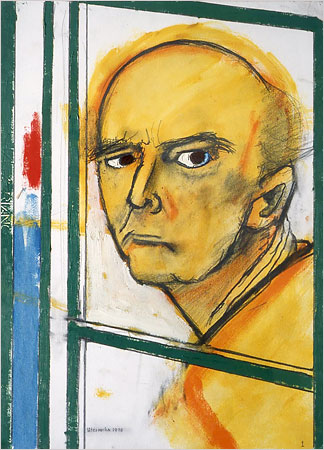 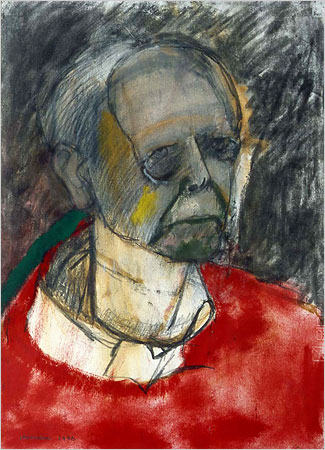 William Utermohlen
Alzheimer’s Disease
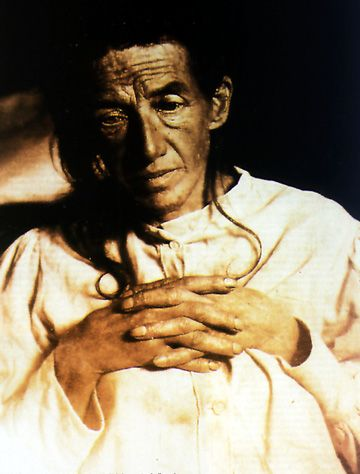 Alzheimer’s disease (AD) is the most common type of dementia
6%‒8% of people >65 yr have Alzheimer dementia (AD)
Prevalence doubles every 5 yr after age 60
Nearly 45% or more of those aged 85+ have AD
Auguste D.
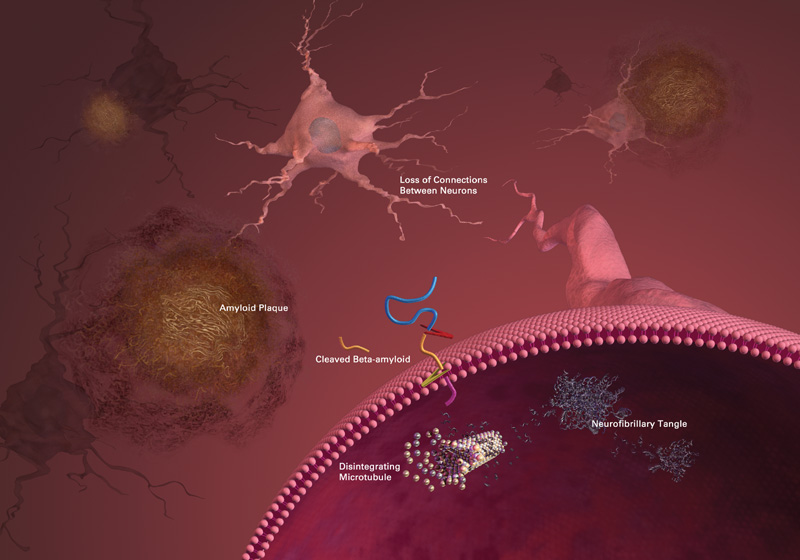 Amyloid plaques and neurofibrillary tangles (NFTs) found in the cerebral cortex
Tangles: Intracellular accumulation of hyperphosphorylated tau strands
Plaques: Extracellular accumulation of insoluble fragments of beta-amyloid (Aβ)
Image courtesy of the National Institute on Aging/National Institutes of Health
Changes in the brain
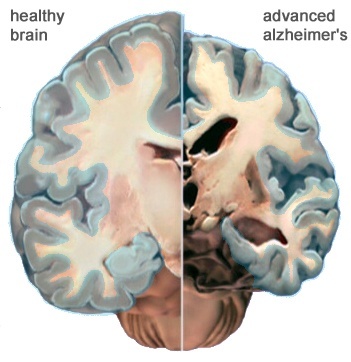 ventricles enlarge
Cortex shrivels ,especially near hippocampus
Images courtesy of the National Institute on Aging/National Institutes of Health
Alzheimer’s Disease
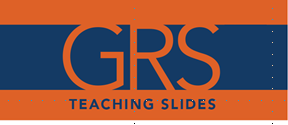 Onset:  gradual
Cognitive symptoms:  memory impairment core feature with difficulty learning new information, language, visuospatial
Motor symptoms:  rare early, apraxia later
Progression:  gradual, over 8–10 yr on average
Lab tests:  normal
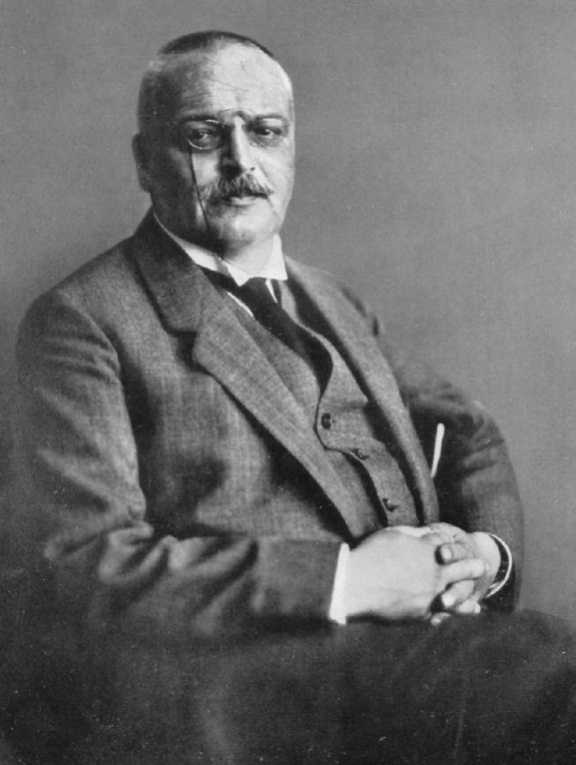 A. Alzheimer
Other common types of dementia
Vascular dementia
“Cue-able” memory loss
Aphasia
Slowed processing
Tremor, gait abnormalities
Stepwise progression
Lewy Body dementia
Falls
Hallucinations
“Spells”
Faster progression than Alzheimer’s
Frontotemporal dementia
Younger onset (40-60)
Behavior change/disinhibition
Language difficulties
Poor judgment and planning
Faster Progression than AD
 Mixed
Mild NCD
Mild NCD = MCI 
Moderate cognitive dysfunction 
Does not impact function 
Not attributable to another mental disorder 
Acquired not developmental
DSM V
There is no evidence  screening for cognitive impairment has any effect on patient, caregiver, or clinician decision making or important patient, caregiver, or societal outcomes.
Ann Intern Med. 2013 Nov 5;159(9):601-12
USPSTF 2013
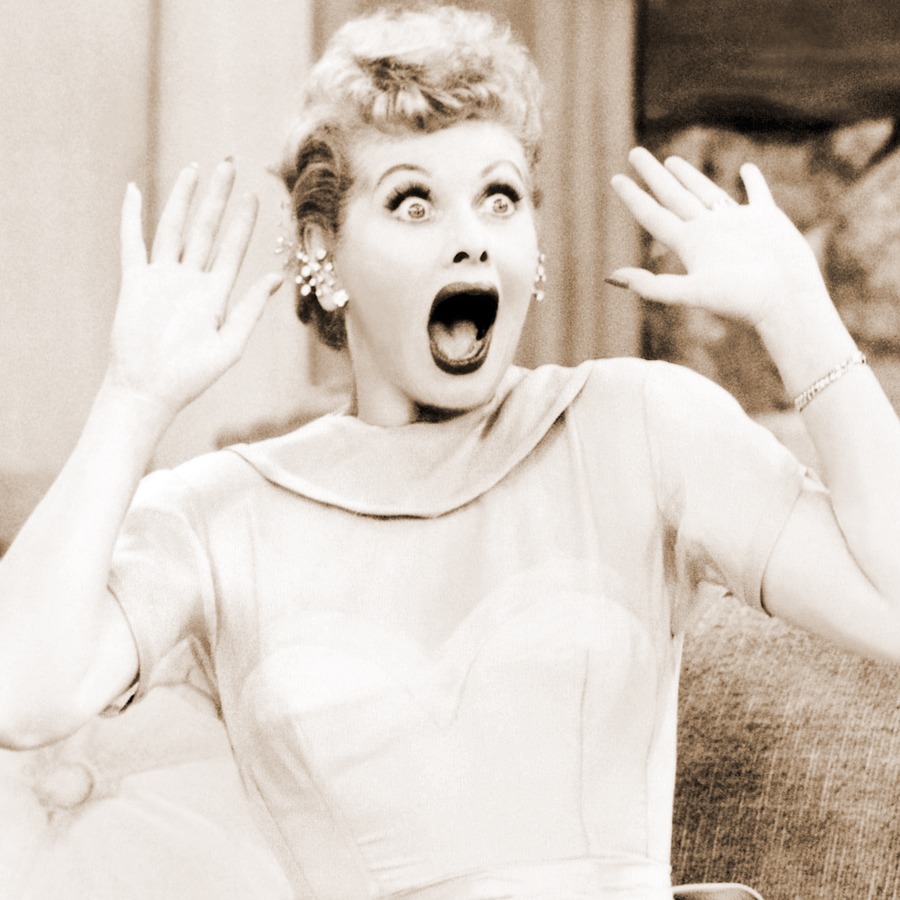 Benefits of Detection
Early diagnosis of dementia has multiple potential benefits including:
Possible discovery of reversible causes of cognitive impairment
Early use of potential symptom modifying medications
Enrollment in clinical trials for experimental therapies
Avoidance of certain medical regimens that may worsen cognition
Benefits of Detection
Early diagnosis of dementia has multiple potential benefits including:
Possible discovery of reversible causes of cognitive impairment
Early use of potential symptom modifying medications
Enrollment in clinical trials for experimental therapies
Avoidance of certain medical regimens that may worsen cognition
Benefits of Early Detection
Other benefits
Anticipatory planning about future care needs
Personal/public safety issues
Caregiver education and resources
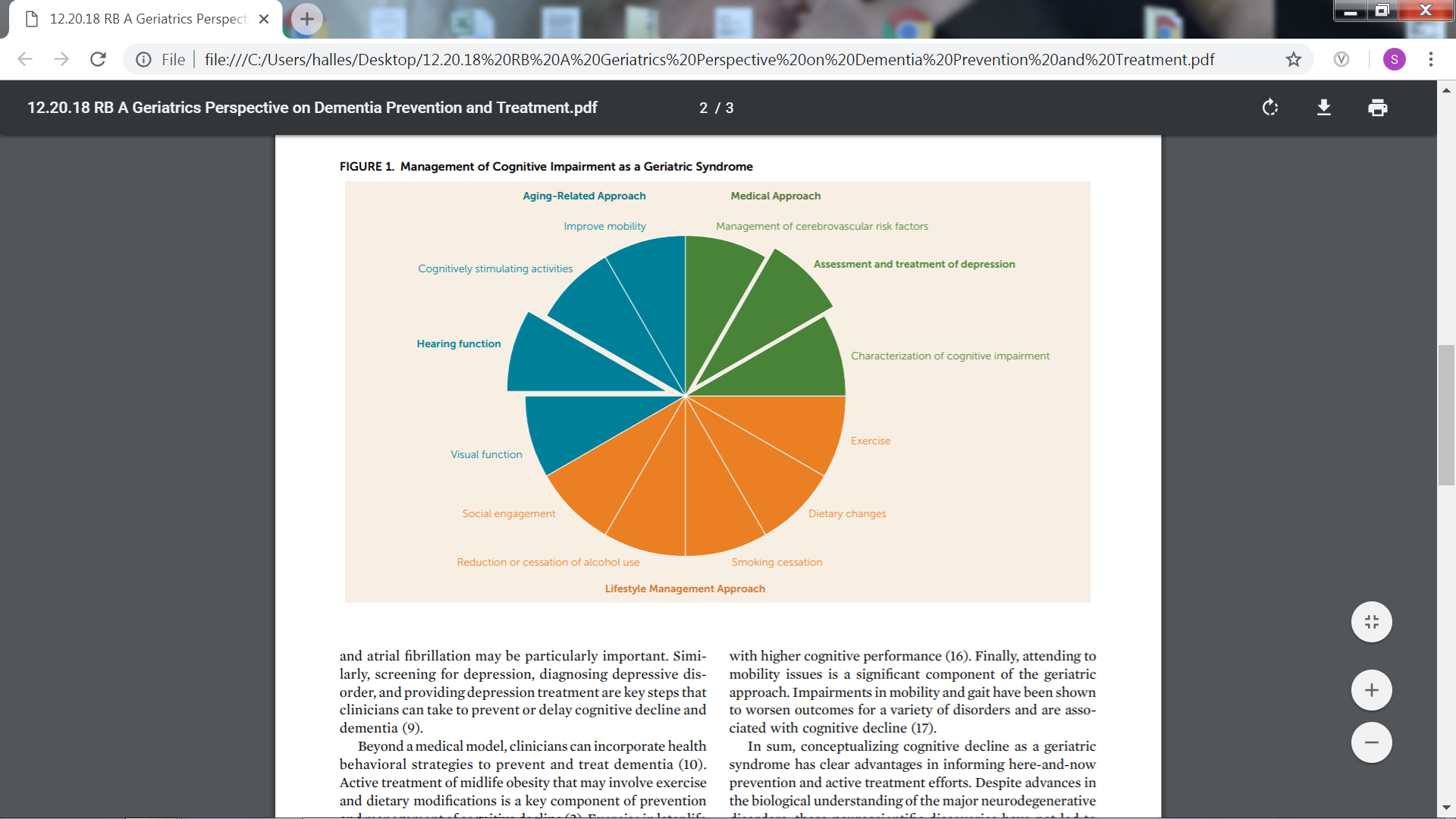 Am J Psychiatry 175:3, March 2018
Barriers to Screening
Provider
Time
Reimbursement
Discomfort
Barriers to Testing
Patient
Fear
“False positives”
Insight
Irritability, decreased “frustration tolerance” 
Visual, hearing impairment
Educational level, literacy
Lack of corroboration (lives alone)
When to screen?
Population Health
Individual Health
Medicare Annual Wellness Visit (AWV)
Established in 2010 as part of the Patient Protection and Affordable Care Act
Annual visit that focuses on establishing and maintaining a personalized prevention plan
Individual Risk Factors
Patient and/or family report of cognitive decline or decline in function 
History of delirium 
Patients with multiple risk factors for dementia
Risk Factors for Dementia
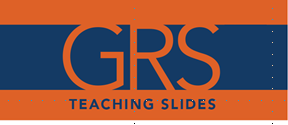 Risk Factors
Definite
Age
Family history
APOE4 allele
Down syndrome
Possible
Head trauma
Fewer years of formal education
History of depression
Cardiovascular risk factors (hypertension, diabetes, hypercholesterolemia, obesity)
Detection Tests
Tests
Confusion Assessment Method (CAM)
Mini-Cog
Cognitive assessment is dependent on identifying whether a patient has delirium or dementia
Delirium vs. Dementia
Delirium
Dementia
A sudden change in cognition, characterized by fluctuation, inattention and which can feature disorganized thinking and/or changes in level of activity
May be reversible, if underlying causes identified and treated
Major Neurocognitive Disorder
An often slow, irreversible process results in deficits in memory, problem solving and word finding, severe enough to impact daily function
Time Course is Important
If the changes in thinking/behavior are new (hours to days) they may have delirium
If the changes have been noticed over months to years, they may have dementia
Confusion Assessment Method(CAM)
ANYONE Can Identify Delirium
To perform the CAM, ask yourself:
Acute Onset
Fluctuating Course
Inattention
Disorganized Thinking
Altered Level of Consciousness
Section One
All must be ‘YES’
Acute Onset
Fluctuating Course
Inattention
Testing Attention
5 Digit span forward or 3 backward
Days of the week backwards
Easier with hearing impairment
Section Two
One or both must be ‘YES’ 
Disorganized Thinking
Altered Level of Consciousness
Disorganized Thinking
If you aren’t sure, you need to test:
Will a stone float on water?
Are there fish in the sea?
Does 1 lb weigh more than 2 lbs?
Can you use a hammer to pound a nail?
Mini-Cog
Mini-Cog
Cognitive impairment screening test for primary care settings
The tool can be administered in three minutes
Does not require any special equipment
Sensitivity reported from 76-99% with specificity from 89-93%
Effectively used in multilingual populations with diverse socioeconomic status and education level
Borson S. et al. Int J of Geriatr Psychiat 2000; 15:1021-1027. Borson S et al. J Am Geriatr Soc 2003; 51:1451-1454. Borson S et al. J Am Geriatr Soc. 2005; 53:871-4. Scanlan JM, Borson S. Int J of Geriatr Psychiat. 2001; 16:216-222.
Mini-Cog
1) Registration
2) Clock draw test
3) Three word recall
Registration
Ask the patient to remember 3 words:
APPLE, TABLE, PENNY
Say each word with a one second pause between them
If they can’t repeat all 3 – say them all again
Repeat them up to 5 times
The patient should not be given any help or cues to remember
Then instruct the patient:
Remember these three words - I will ask you to repeat them later
Clock Draw
Give the patient a pre-drawn circle
Ask them to place the numbers so they “look like the face of a clock”
 After the patient has completed placing the numbers, ask them to “draw the hands of the clock so it reads ten after eleven”
Three Word Recall
Ask the patient to recall the three words
Do not give any hints or cues
Scoring
Clock must be correct
All numbers present and in the right sequence
Two hands joining in the center of the clock
 Long hand must point to the 2
 Short hand pointing to the 11
Patient must get remember all 3 words correctly
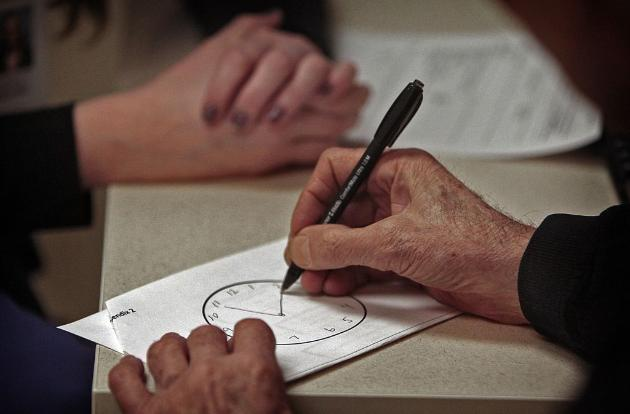 http://www.theagepage.co.uk/.a/6a00d83443d1b053ef0176166513f2970c-pi
Scoring
REMEMBER YOU ARE SCREENING NOT DIAGNOSING
Borson et al. Int J. Geriatr Psychiatry 2000
EXERCISE
Thoughts?
CAVEAT
If CAM is positive, it will likely impact the results of the Mini-Cog (or any cognitive testing)
Attention, disorganized thinking 
Interpret results with caution
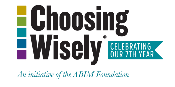 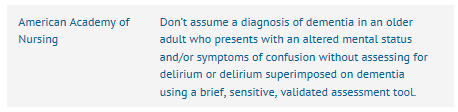 Diagnosis
History
Dementia is still largely  a CLINICAL Diagnosis 
History 
Onset of symptoms
Medical History
Medications
Family History
Substance use or abuse 
Social History
Potentially Reversible Causes of Cognitive Decline
D (drugs – anticholinergics, etc)
E (emotional – depression)
M (metabolic – hypothyroid, hypercalcemia, hyponatremia, adrenal disorders, liver failure, renal failure, etc.)
E (ENT – eyes, ears, OSA)
N (neurological other – tumor/mass, NPH, epilepsy)
T  (trauma – SDH, ICH) 
I   (infections & inflammation – encephalitis, vasculitis, lyme, sarcoid)
A  (alcohol/anemia – Vitamin B12, folate deficiency
Physical Exam
Examine:
Neurologic status
Mental status
Functional status (direct observation or informant report)

Include:
Office based cognitive testing: SLUMS, MoCA, Folstein’s MMSE
Neuropsychologic testing when presentation is atypical or if results are confounded by a high level of education or subtle changes
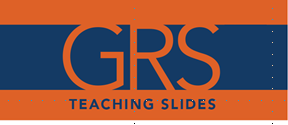 Diagnostic Testing
Labs
CBC
CMP
TSH
Vitamin B12 

Lyme/Tick Borne
ESR/CRP 
Urinalysis
Tox Screen (Heavy Metals) 
CSF
RPR/HIV
Neuroimaging 
Onset < 65
Sudden or Rapid Progression
Focal neurologic findings
Fall or Head Trauma 

Non-contrast CT
MRI
Positron emission tomography (PET)
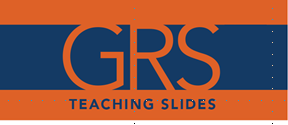 DIAGNOSIS REPORTING
Fewer than half of people (and their caregivers) with Alzheimer’s have been told of their diagnosis by their health care provider.
Conveying the diagnosis can be associated with distress but not definitively associated with increased suicide risk
Health care professionals have the professional, ethical, and sometimes legal obligation to disclose a diagnosis of dementia
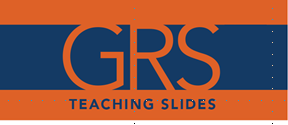 SUMMARY
Dementia screening is common sense 
Many benefits to screening, but also potential barriers and harms that need to be considered
Screening  diagnosis 
CAM and Mini-Cog both are good screening tools that are easy to administer and have good psychometric properties
Dementia = clinical diagnosis
Questions?